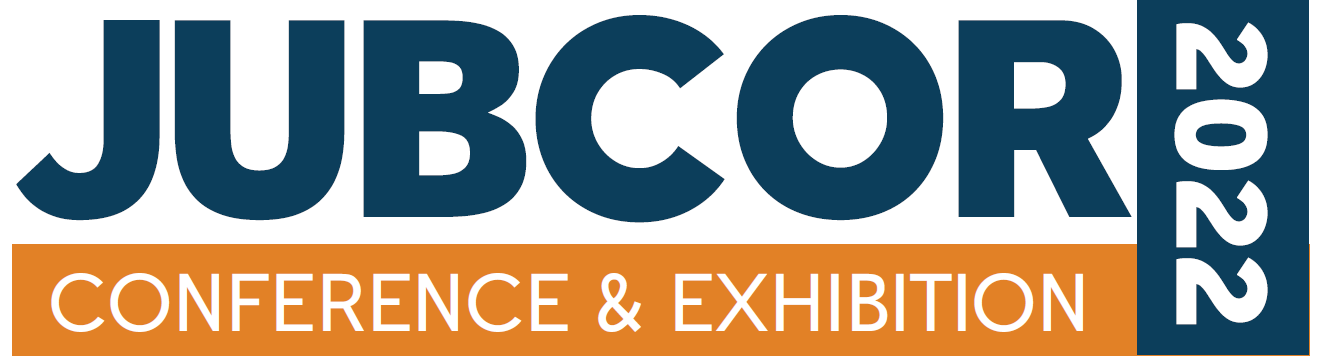 High temperature Exchanger Remaining life assessment


Author: Shaikh Noor Uddin 
(SABIC-Petrokemya)
Contents
Introduction
Background
Process description
Challenges
Assessment summary
Exchanger details
Brief History 
Study basis & assumptions
Level-1 & level-2 applicability
Assessment detail
Conclusion & forward plan
	References
High temperature Exchanger remaining life assessment
introduction
Background
Process description
Challenges
Background
This exchanger commissioned in our plant around 2000, which operates at elevated temperature & installed inside reactor. 

Concerns were raised over its integrity & reliability, due to high temperature degradation. It was identified to perform technical assessment for all components of exchanger, considering high temperature affects. 

Results would be used to develop inspection requirement, formulate replacement strategies & identify remaining life.
Process Description
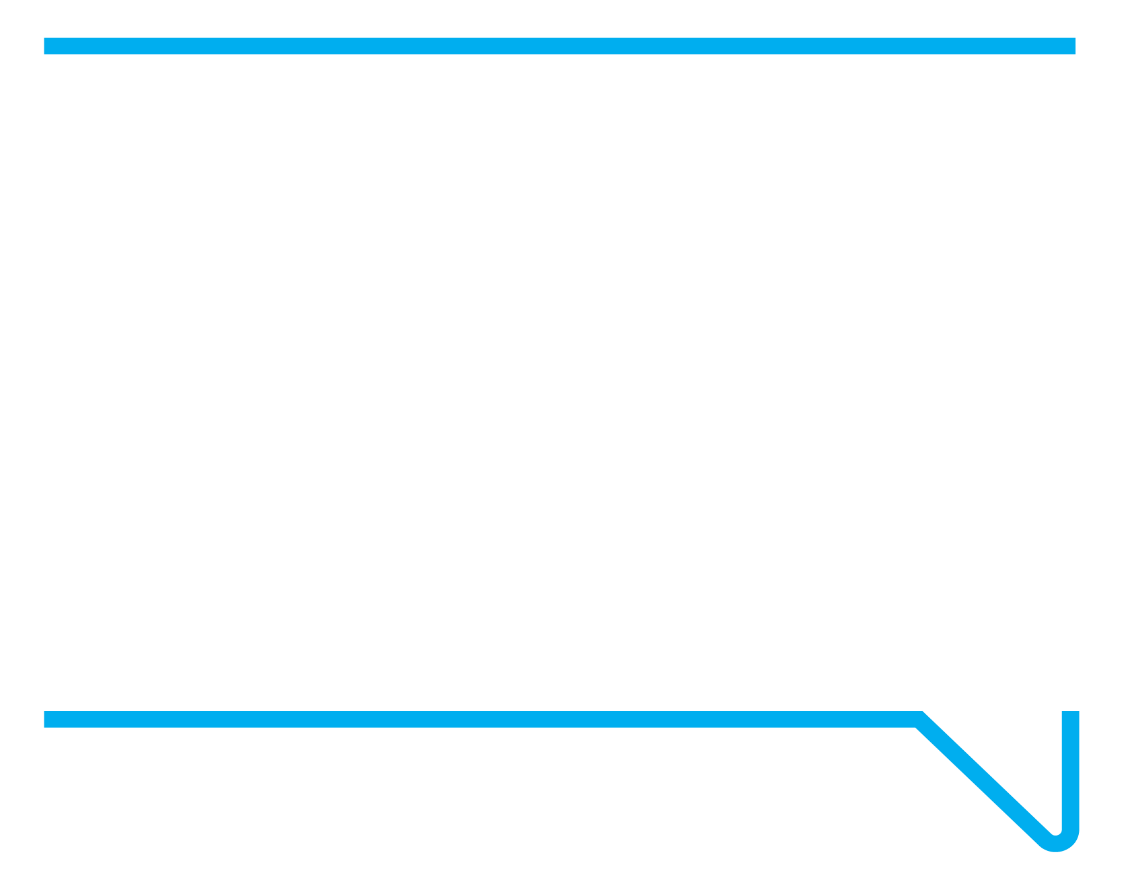 600~800oC
Around 600~800oC super-heated steam from Heater reheats 1st  stage reactor effluent on shell side of Steam Interchange exchanger located inside 2nd Stage reactor. 
Steam returns to Heater around 500~600oC & is heated in Coil B to 600~700oC (approx.). 
From Coil B, heated steam enters at bottom of 1st  Stage reactor, where it mixes with hydrocarbon around 400~500oC from heat exchanger. 
Mixture flows upward into inner cylinder of reactor, then radically through catalyst bed into outer annular space & upward to exit nozzle.
1st stage reactor Effluent enters in 2nd reactor &undergoes further processing, later routed to waste heater exchanger.
500~600oC
Steam interchange exchanger
Heater
Hydrocarbon
Vapor
Coil# B
Reactor Effluent
Coil# A
Heat
Exchangers
400~500oC
600~700oC
1st stage Reactors
2nd stage Reactors
Steam
Symbolic Process block Flow
Challenges
Steam inlet
Steam Outlet
MW
MW
Expansion
Bellow
1st stage
Reactor
Effluent
Exchanger
IMW
MW
IMW``
Catalyst
Screen
Expansion
Bellow
screen
Waste heat
exchanger
MH
MH
2nd stage Reactor
High temperature Exchanger remaining life assessment
assessment summary
Exchanger details
Brief History 
Study basis & assumptions
Level-1 & level-2 applicability
Assessment details
Exchanger specification
Steam inlet
Steam Outlet
Inlet nozzle pipe
Outlet nozzle pipe
Hydrocarbon inlet
Top Tube sheet
Shell
Tubes
Exchanger Arrangement
Expansion Bellow
Bottom Tube sheet
Hydrocarbon inlet
Why study is needed?
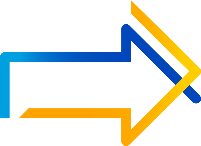 High temperature materials are specially selected in design to exhibits strength under continuous high temperature exposure.

SS304H (up to 815 oC & creep starts at 515 oC)
Alloy 800HT (around 900 oC & creep starts at 565 oC)
(As per API  & ASME standard)
Although, these materials are design to sustain high temperature loads, but material will still degrade over time under continuous exposure to high temperature & stress.  The following damage mechanisms are applicable to high temperature material degradation:

High temperature creep (this study is limited for this damage mechanism)
Sigma Phase embrittlement (No destructive examination  performed, hence, no assessment)
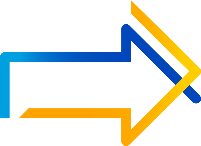 Brief History
2018
No finding in Visual & Weld DPT
No finding in tubes Borescope
No ECT performed due to tube fouling
No finding in accessible location replica
Hardness found within limits
2010
No finding in Visual & Weld DPT
2014
No finding in Visual & Weld DPT
No finding in tubes Borescope
Tube pulling not attempted successfully
No ECT performed due to tube fouling
2012
No finding in Visual & Weld DPT
No finding in tubes Borescope
No ECT performed due to tube fouling
2021
Awaited
2016
No finding in Visual & Weld DPT
No finding in tubes Borescope
Tube pulling not attempted successfully
No ECT performed due to tube fouling
Summary:
Five inspection techniques utilized (i.e. Visual, DPT, Borescope, hardness & Replica only on accessible location).
ECT & tube sampling never conducted, hence real tube condition is not known.
Brief History
Study basis & assumption
As per available inspection, operation & maintenance history, following are study assumption & basis.
API 579 chapter 10 level -1 & level-2 assessment tools used for high temperature & exchanger remaining life study using Larson Miller approach.
Level 1 assessments
Comparison with specified t-T-s limits & a simplified creep damage calculation for components under operating conditions.
Assessment applicability
Level-2 validation
Level-1 validation
Level-1 is applicable, if below condition meet:
Original design are in accordance with code.
Component has not been subject to fire. 
Material exceeds minimum hardness & carbon content requirement.
The component does not contain
Local Thin Area (LTA), groove, pitting
Blisters
Weld misalignment
Dents or bulges, out of roundness
Cracks
Graphitization, sigma phase
Level-2 is applicable, if below condition meet:
Original design are in accordance with code.
No cyclic loading.
The component does not contain any of the flaws listed in level-1.
Level -1 assessment summary
(A) Stress is calculation using Annex 2C specified formulae
Level -2 assessment summary
(1) Calculated using API 579 Equation 10.12
(2) Taken from API 579 table 10B.4M
(3) Calculated using API 579 Equation 10.26
(4) Calculated using API 579 Equation 10.22
High temperature Exchanger remaining life assessment
Conclusion & forward plan
Conclusion & forward plan
Forward plan
References
ASME International & American Petroleum Institute, “API 579-1/ASME FFS-1 - Fitness-For-Service,” 2016.

American Petroleum Institute, “API 579-2/ASME FFS-2 2009- - Fitness-For-Service Example Problem Manual,” 2009.

Signal FFS software from Quest Integrity ™ Group.
Thank You
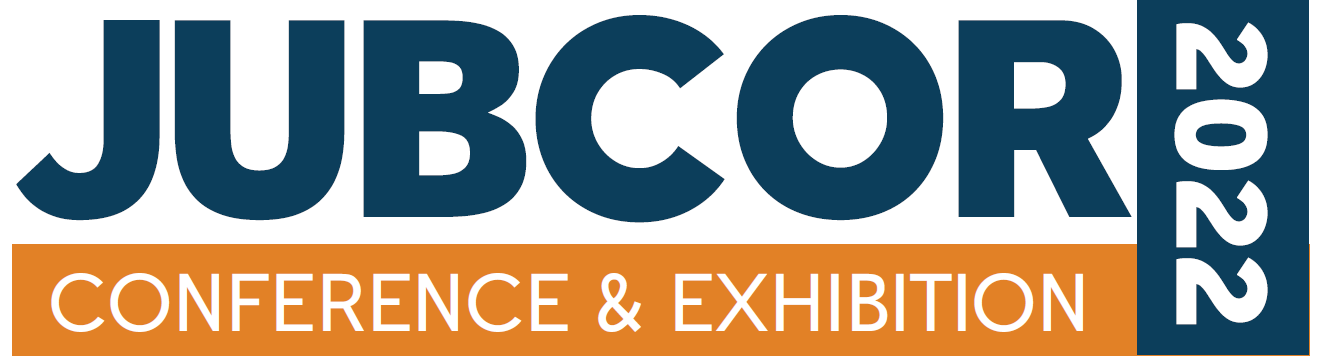